Oд речи цвет направи што више нових речи и напиши их на латицама.
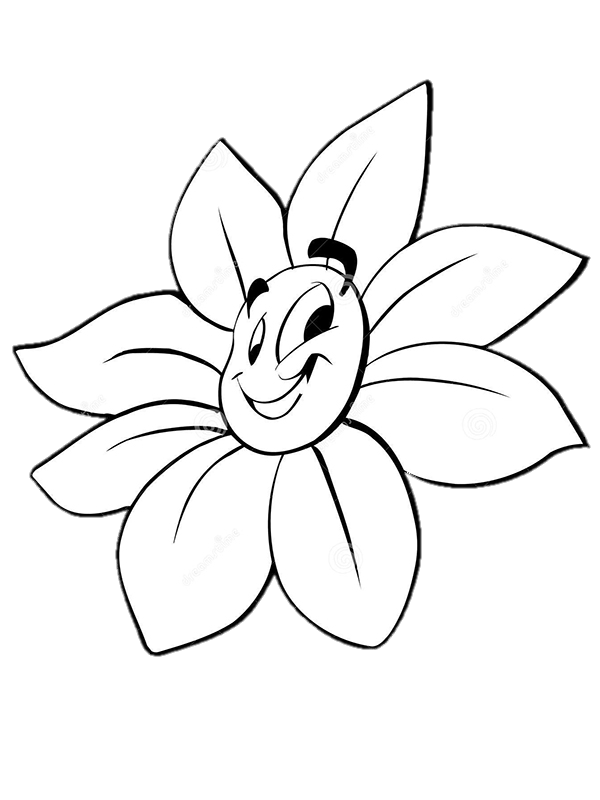 цветни
Цветко
цветати
Добили смо нове речи.
процветати
расцветати
Одреди врсту добијених 
речи.
Цвета
цветић
прецветати
Дупало Мирјана ОШ " Краљ Петар II  Карађорђевић"
Где све може да живи цвет?Која су његова станишта?
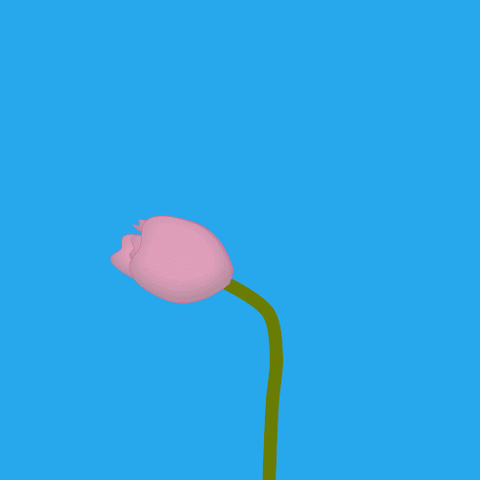 Шта је потребно цвету за раст и развој?
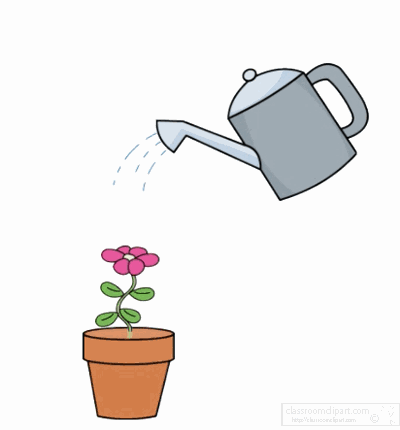 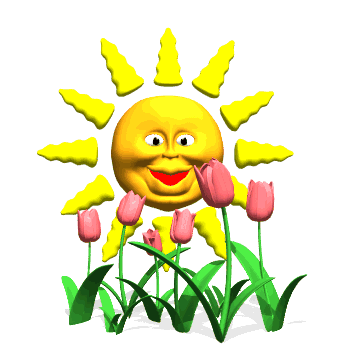 Дупало Мирјана ОШ " Краљ Петар II  Карађорђевић"
„ПЕСМА О ЦВЕТУ“
БРАНКО МИЉКОВИЋ
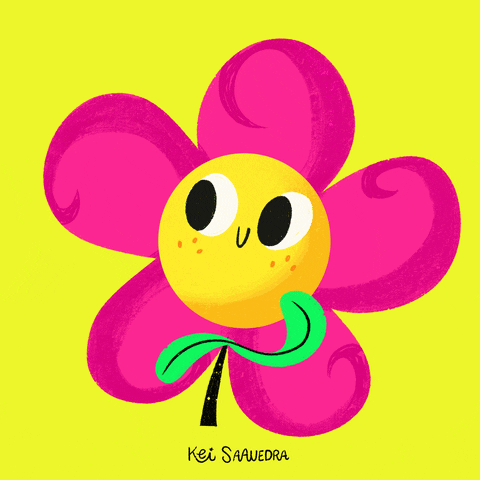 Дупало Мирјана ОШ " Краљ Петар II  Карађорђевић"
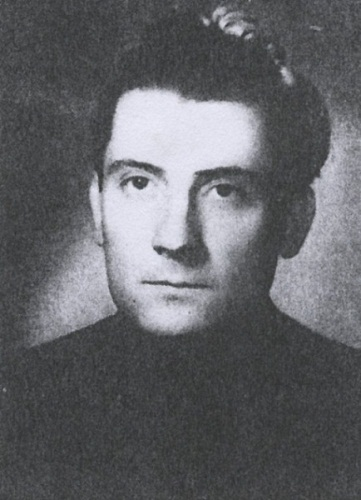 Бранко Миљковић (1934–1961) Његове најпознатије збирке
 песама су: „Узалуд је будим“,
 „Ватра и ништа“ и друге. 
Народни музеј у Нишу чува 
целокупну његову 
заоставштину.
Дупало Мирјана ОШ " Краљ Петар II  Карађорђевић"
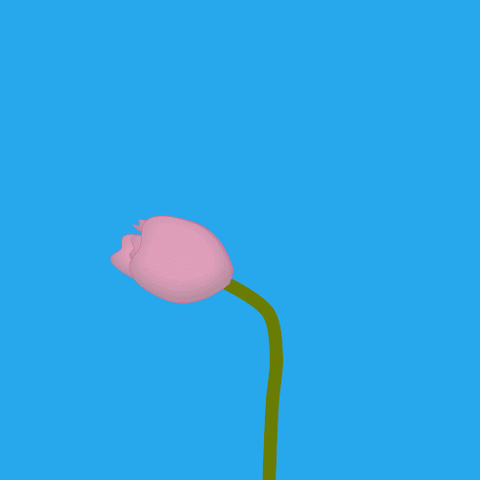 „Песма о цвету“
Један малени цветјош ни проговорио нијеа већ је знао све тајне Сунцаи све што земља крије.

Један малени цветјош није ни проход’оа већ је умео сам да се хранисветлошћу, ваздухом и водом.

Један малени цветне зна да чита и пише,ал’ зна шта је живот, шта је свети мирише, мирише.

             Бранко Миљковић
Дупало Мирјана ОШ " Краљ Петар II  Карађорђевић"
Анализа песме:
Књижевни род: лирика
Књижевна врста: песма
Мотив: нежност и љубав према детету.
Строфа: 4 стиха у строфи, песма има три строфе.
Стих:  песма има 12 стихова.
И у овој песми се појављује апостроф ( ’ ).
 проход'о – проходао ; ал' – али
Ову песму Бранко Миљковић је написао 1961. године, када се
 родио његов сестрић.
Дупало Мирјана ОШ " Краљ Петар II  Карађорђевић"
Питања:
По чему су слични описани цвет и дете?
Шта је све умео малени цвет?
Шта је то што разуме малени цвет?
Зашто је песник одабрао цвет да би рекао нешто о детету?.
Какви би били вртови, паркови, куће били без цвећа?
Какав би свет био без деце?
Дупало Мирјана ОШ " Краљ Петар II  Карађорђевић"
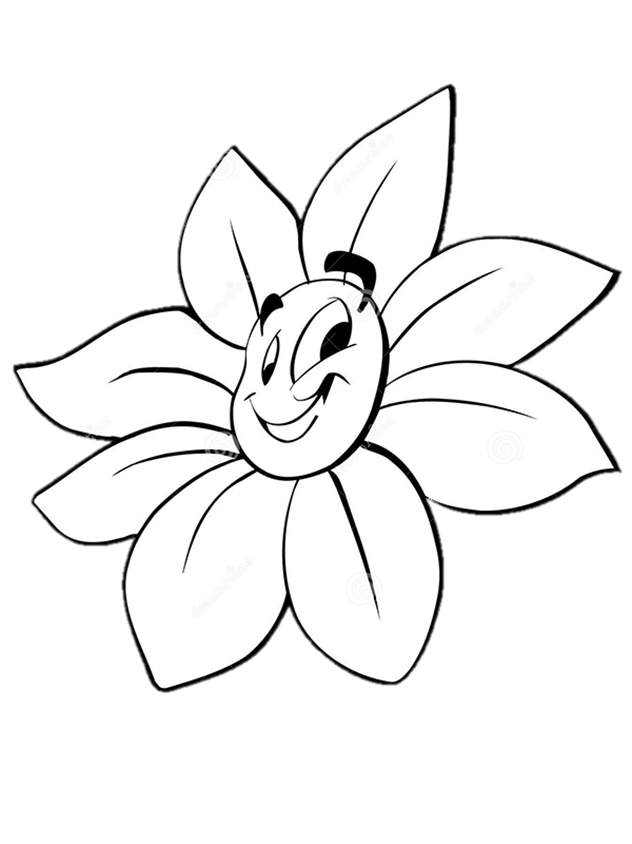 ДОМАЋИ ЗАДАТАК:
Нацртај у свеску цвет са осам латица.
 У сваку латицу напиши описни придев  за именицу цвет.
2. Напиши 5 женских имена која су настала од назива цветова.
3.„Деца су украс света“ – објасни изреку
 у неколико реченица.
4. Илуструј песму.
5. Кликни на линк и одиграј квиз. Забави се!
https://wordwall.net/play/2343/414/920
Дупало Мирјана ОШ " Краљ Петар II  Карађорђевић"